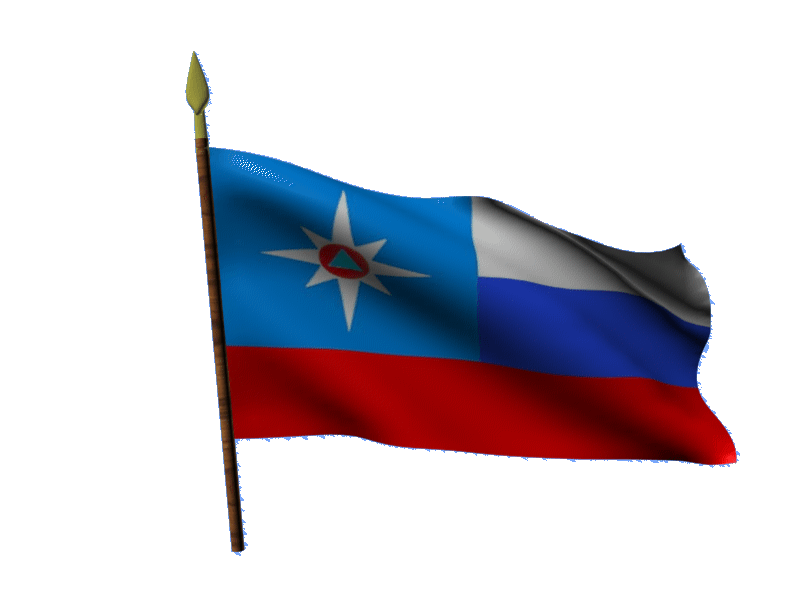 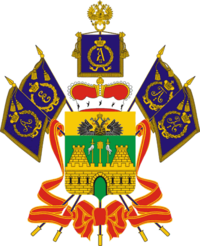 МОДЕЛЬ 
РАЗВИТИЯ ОБСТАНОВКИ В СООТВЕТСТВИИ С ПРОГНОЗОМ 
НА ТЕРРИТОРИИ КРАСНОДАРСКОГО КРАЯ
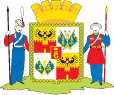 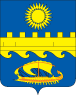 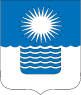 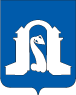 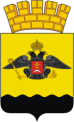 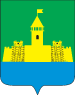 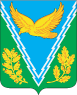 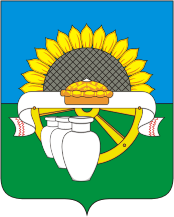 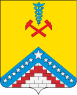 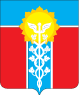 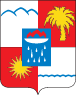 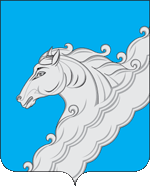 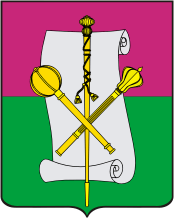 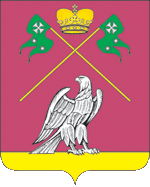 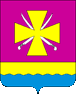 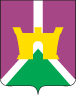 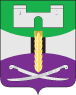 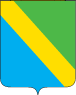 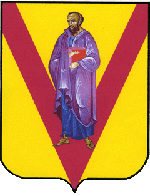 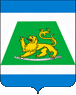 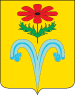 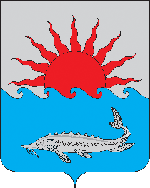 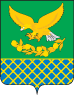 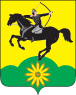 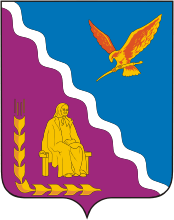 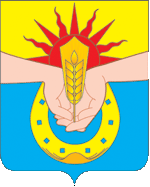 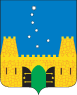 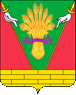 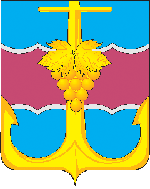 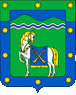 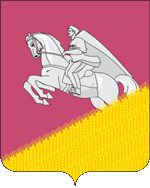 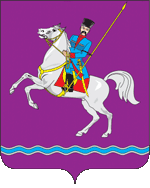 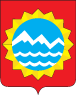 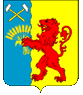 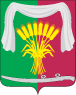 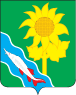 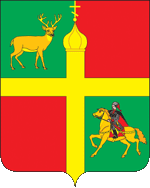 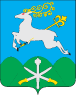 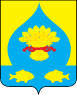 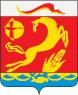 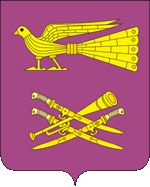 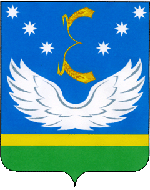 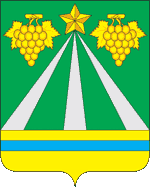 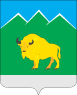 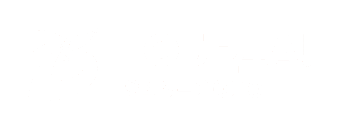 РАДАР ОСАДКОВ 
  08.09.2020
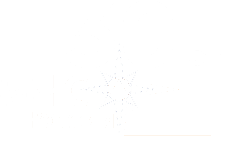 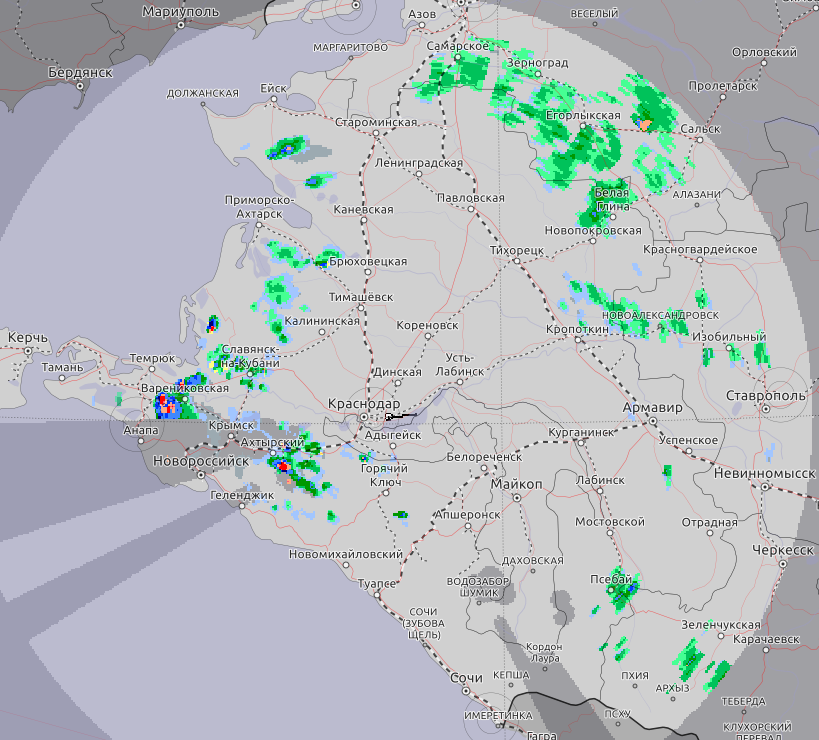 с 12:00 до 13:00
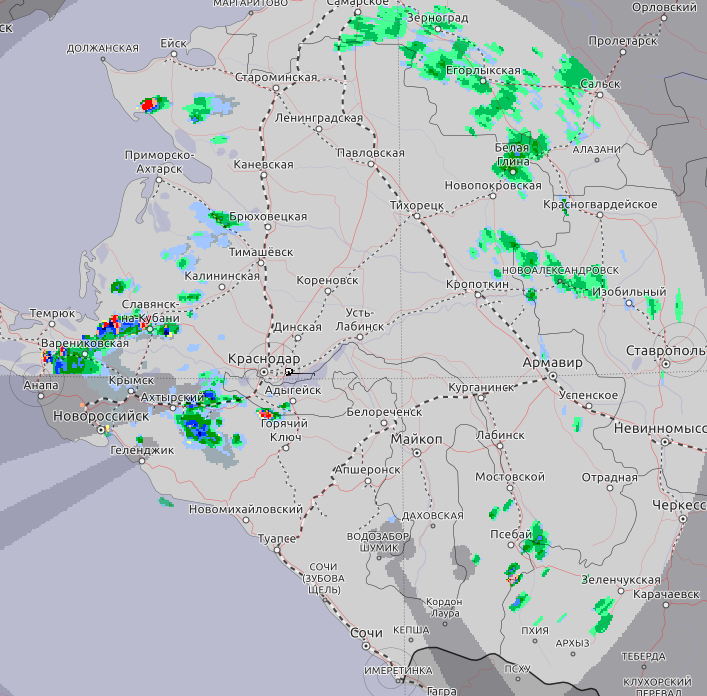 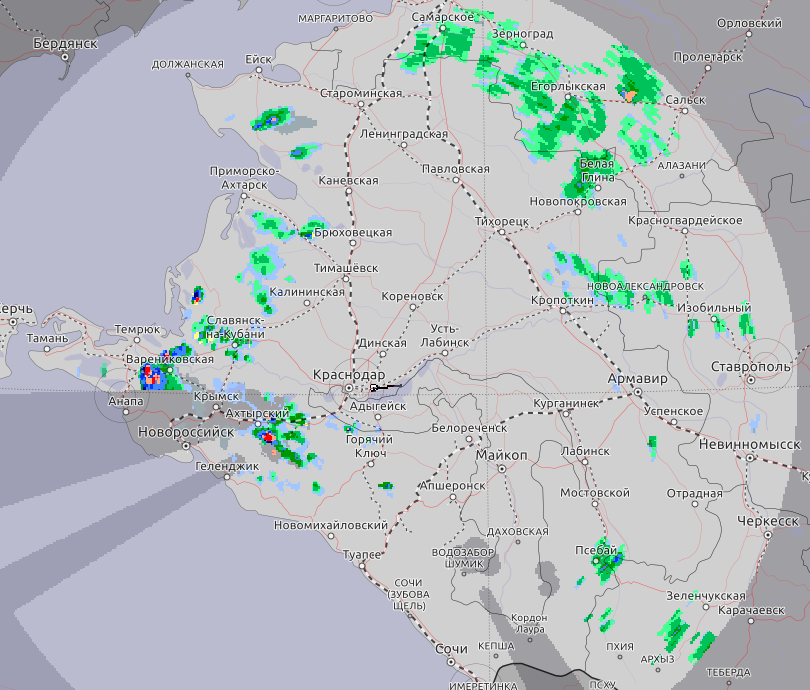 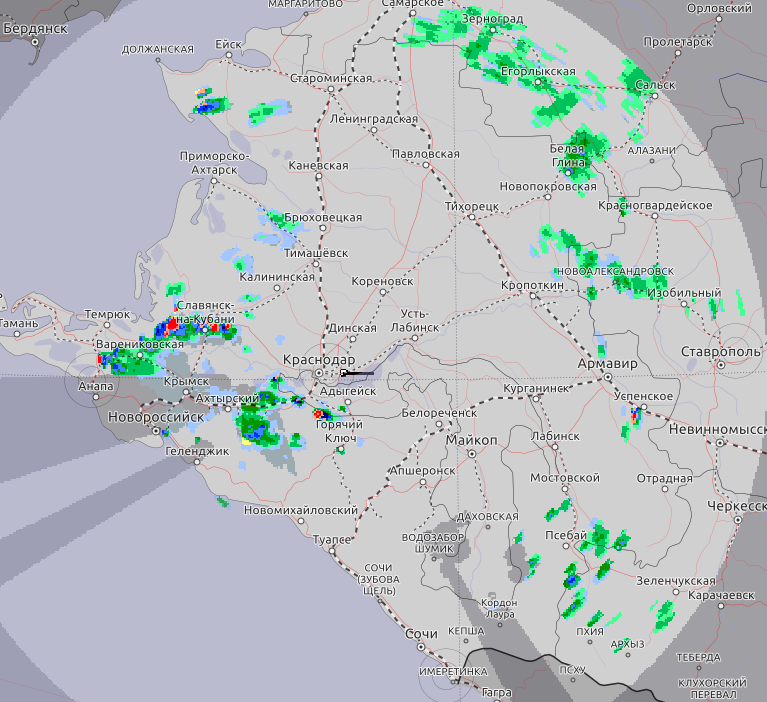 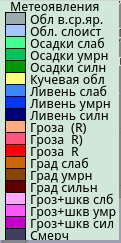 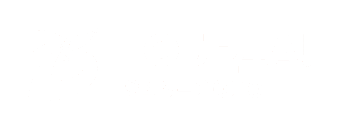 ПРОГНОЗ ТЕМПЕРАТУРЫ НА ТЕРРИТОРИИ  КРАСНОДАРСКОГО КРАЯ
 НА 09.09.2020
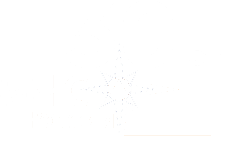 12:00
06:00
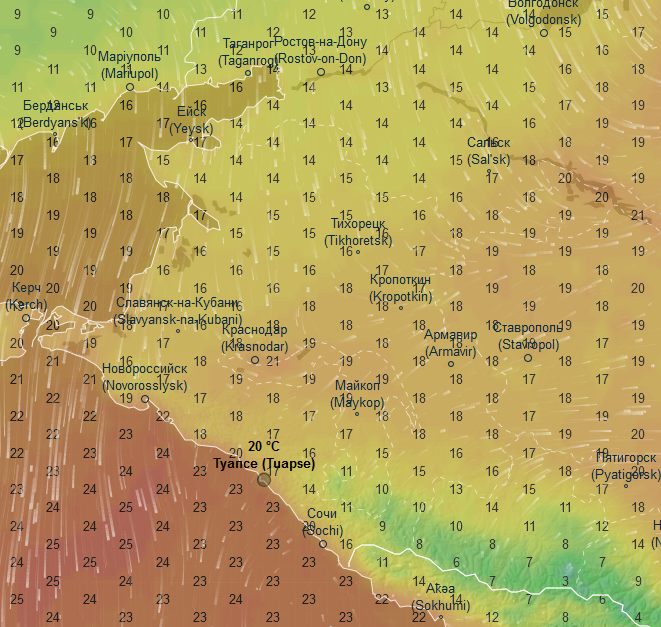 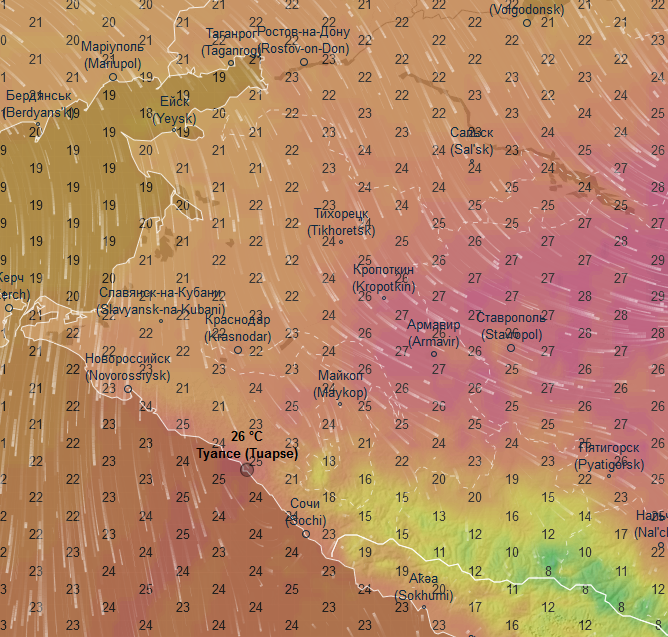 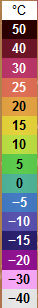 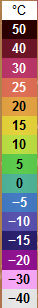 18:00
24:00
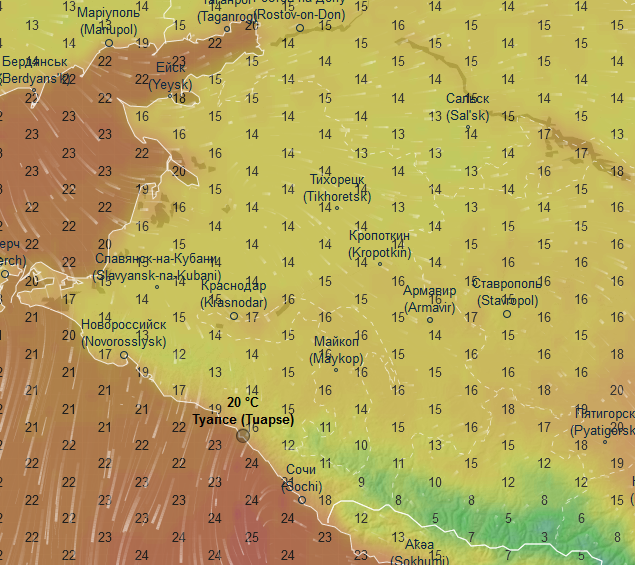 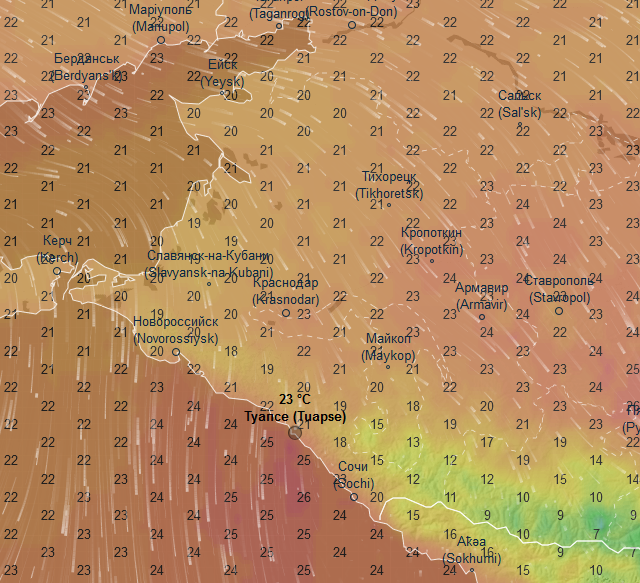 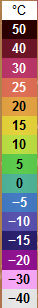 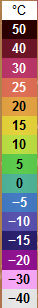 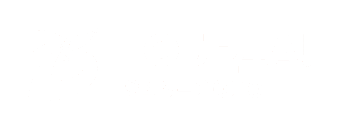 ПРОГНОЗ ТЕМПЕРАТУРЫ НА ТЕРРИТОРИИ  КРАСНОДАРСКОГО КРАЯ
 НА 10.09.2020
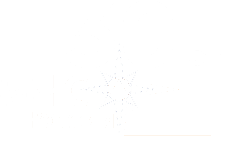 12:00
06:00
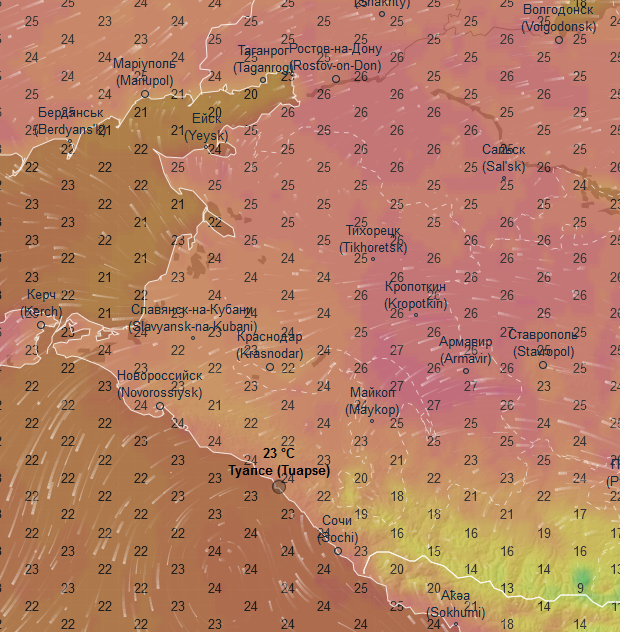 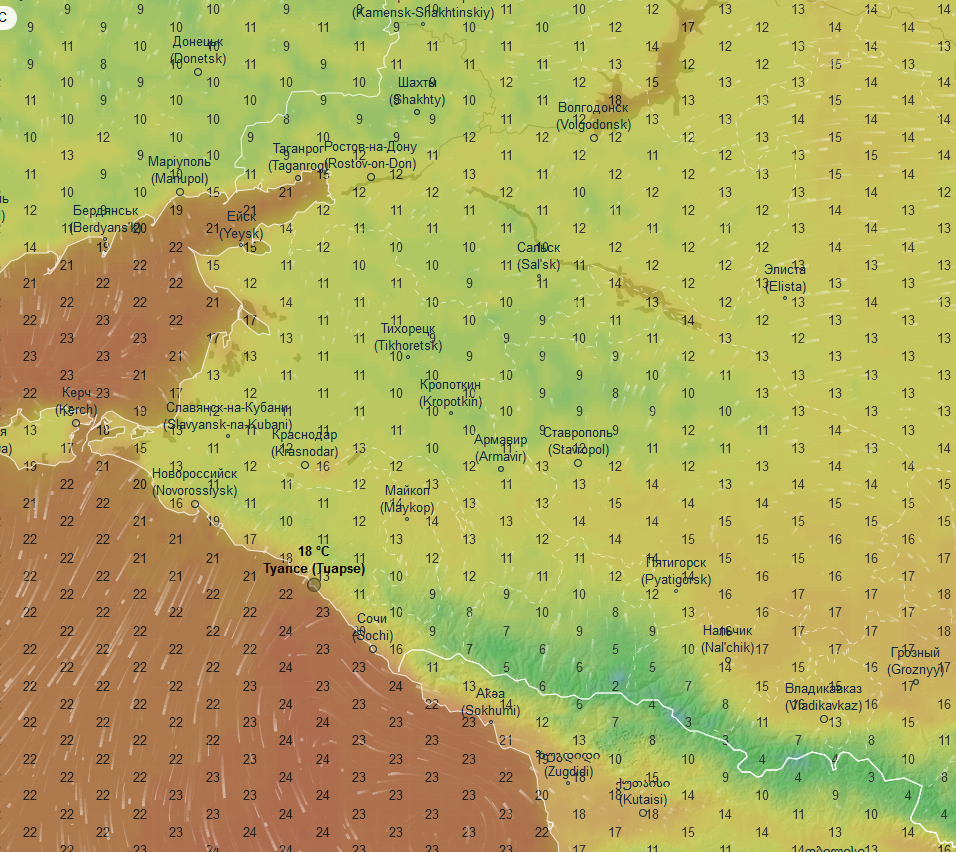 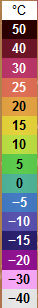 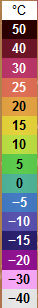 18:00
24:00
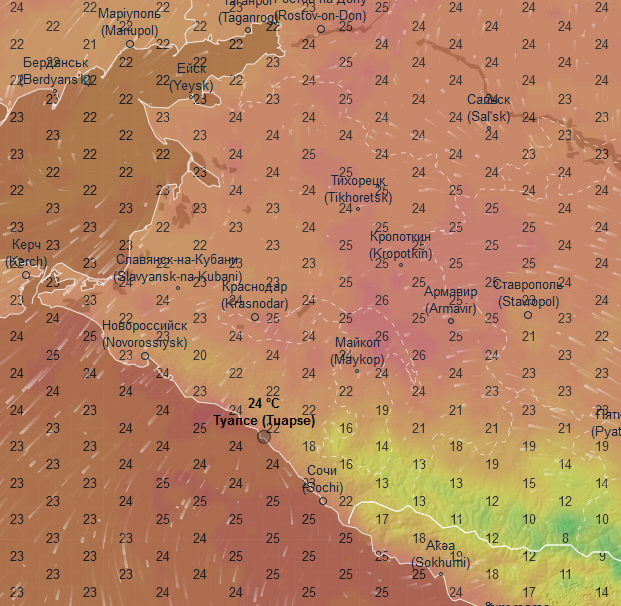 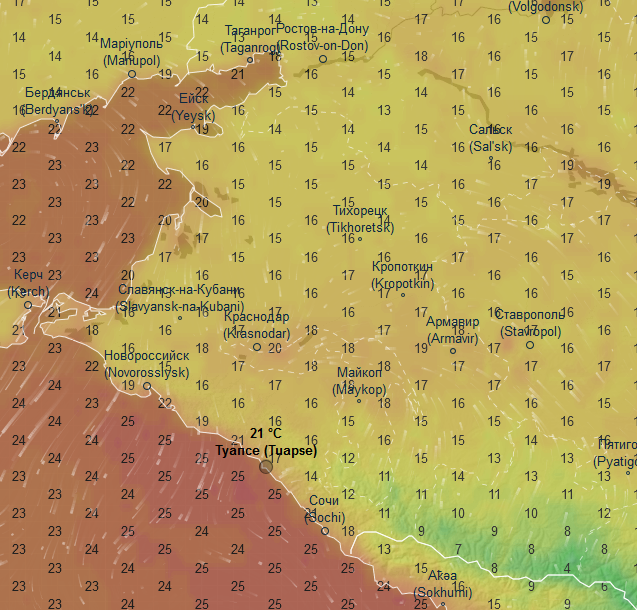 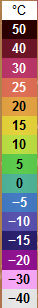 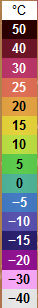 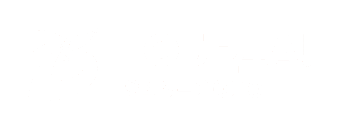 ПРОГНОЗ ВЫПАДЕНИЯ ОСАДКОВ НА ТЕРРИТОРИИ  КРАСНОДАРСКОГО КРАЯ
 НА 09.09.2020г.
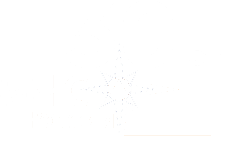 12:00
06:00
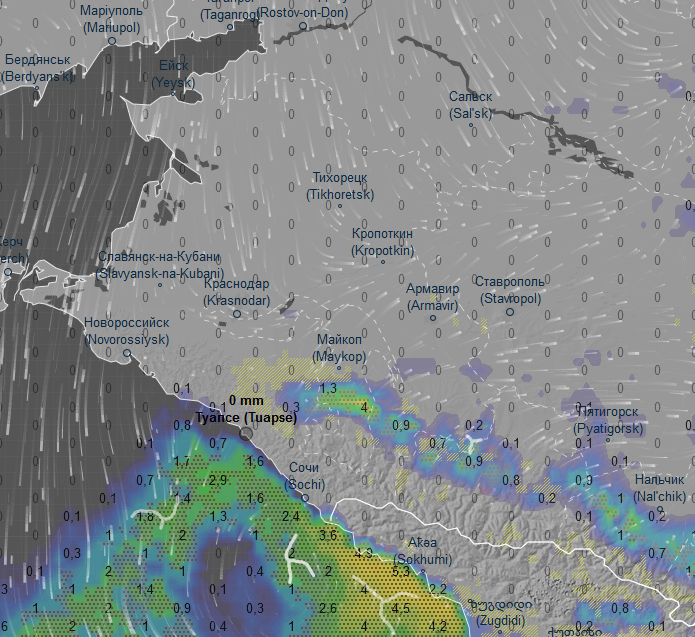 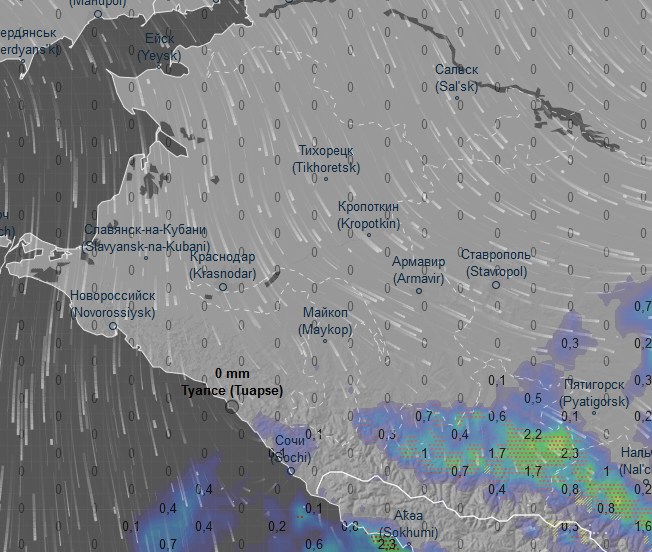 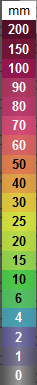 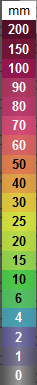 18:00
24:00
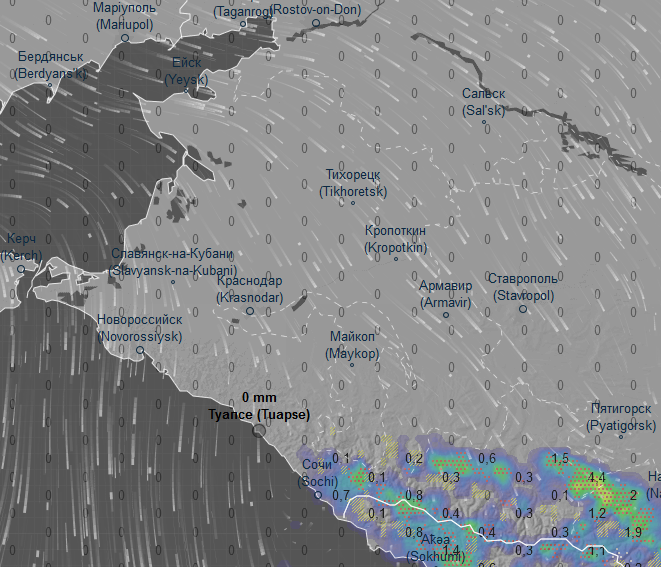 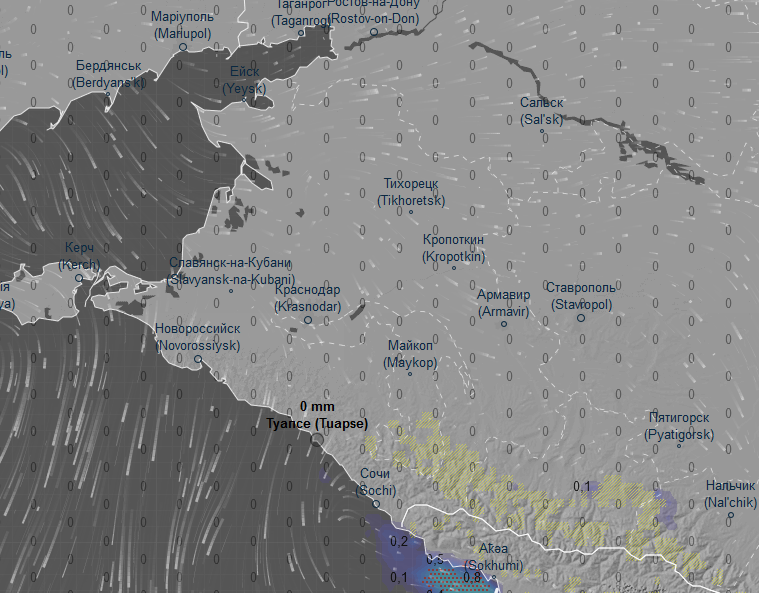 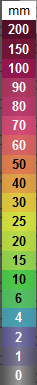 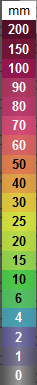 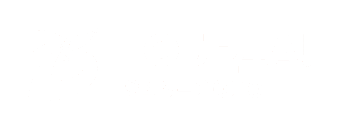 ПРОГНОЗ ВЫПАДЕНИЯ ОСАДКОВ НА ТЕРРИТОРИИ  КРАСНОДАРСКОГО КРАЯ
 НА 10.09.2020г.
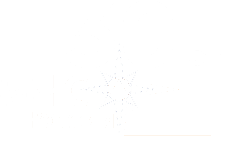 12:00
06:00
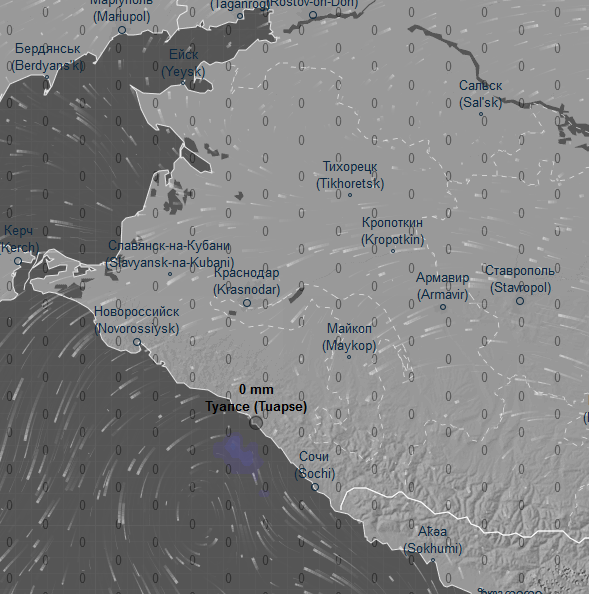 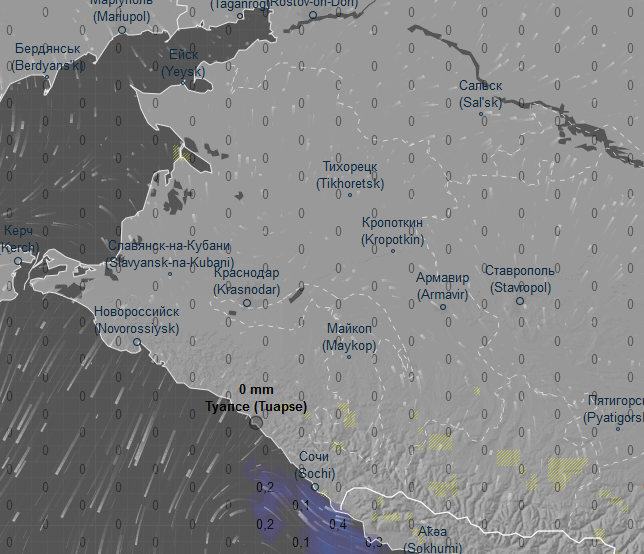 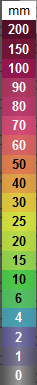 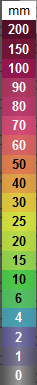 18:00
24:00
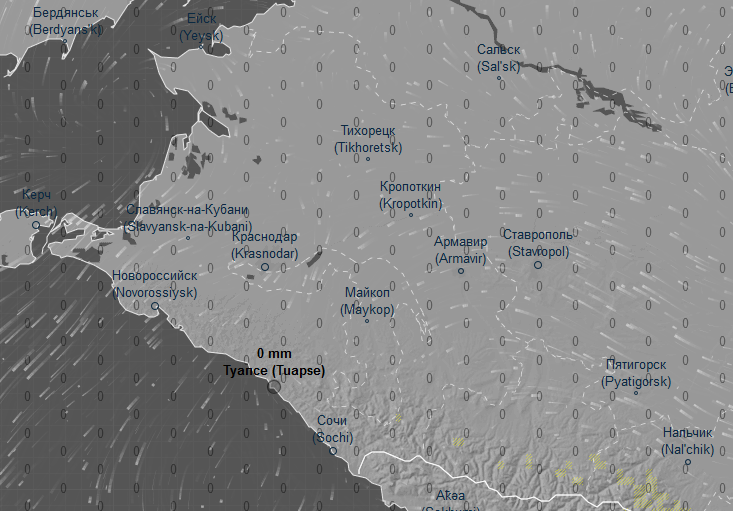 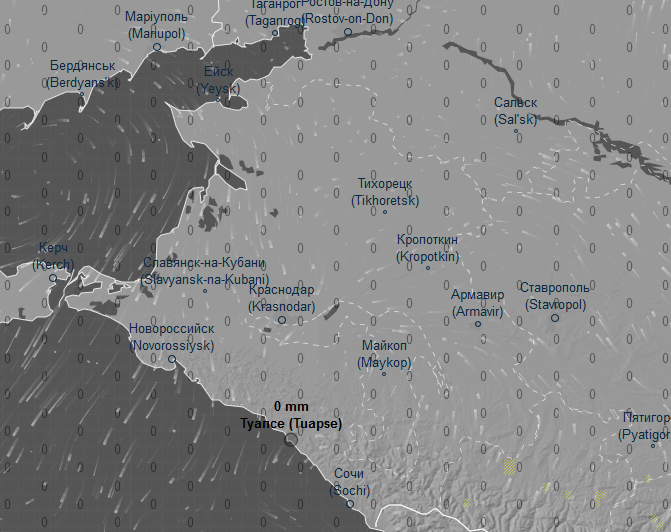 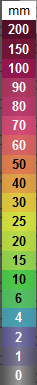 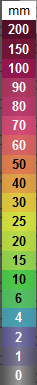 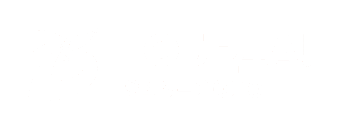 ПРОГНОЗ  ВЕТРОВОЙ НАГРУЗКИ НА ТЕРРИТОРИИ  КРАСНОДАРСКОГО КРАЯ
 НА 09.09.2020
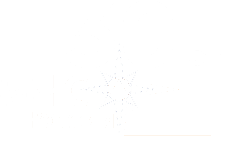 12:00
06:00
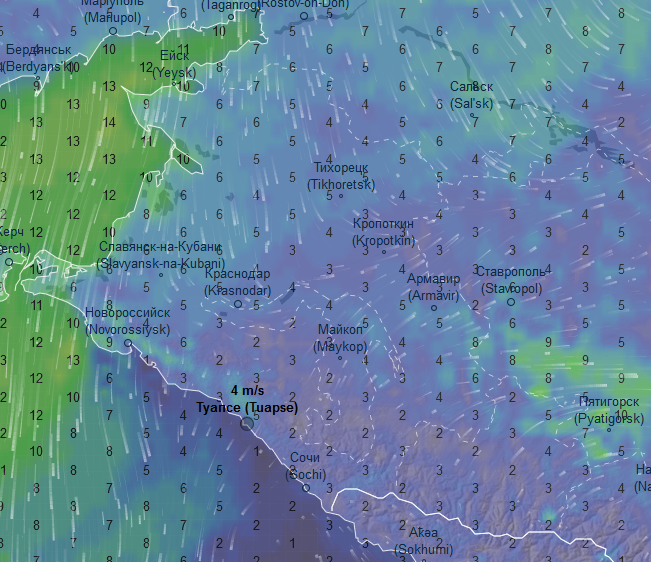 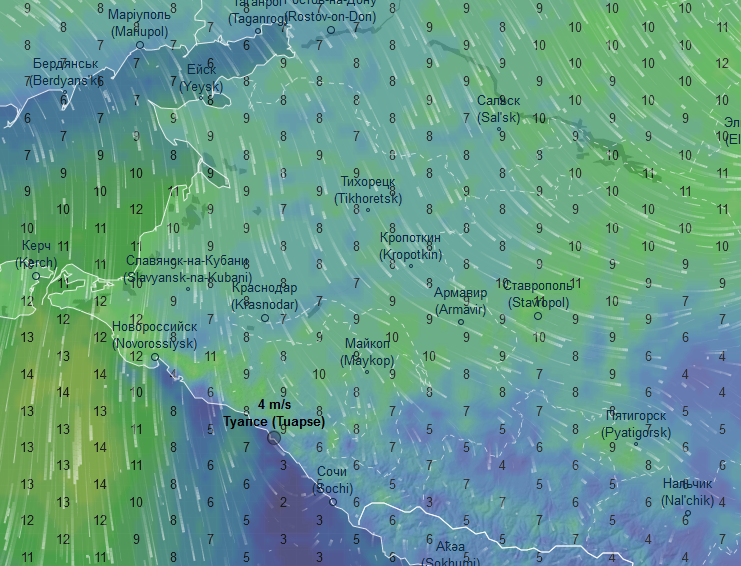 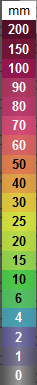 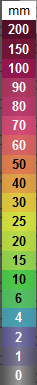 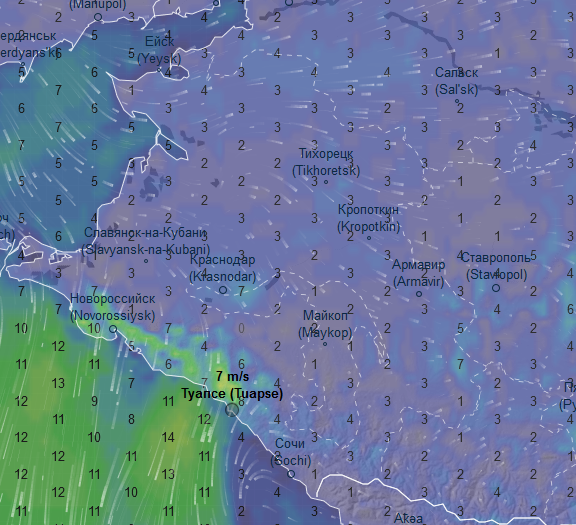 18:00
24:00
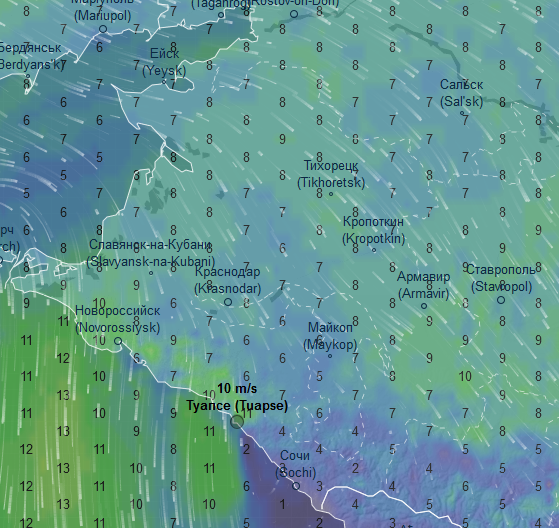 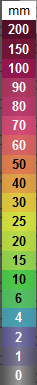 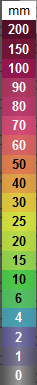 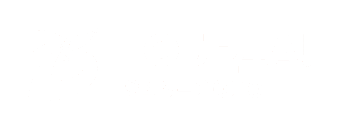 ПРОГНОЗ  ВЕТРОВОЙ НАГРУЗКИ НА ТЕРРИТОРИИ  КРАСНОДАРСКОГО КРАЯ
 НА 10.09.2020
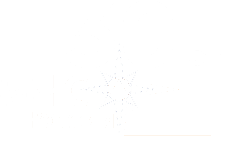 12:00
06:00
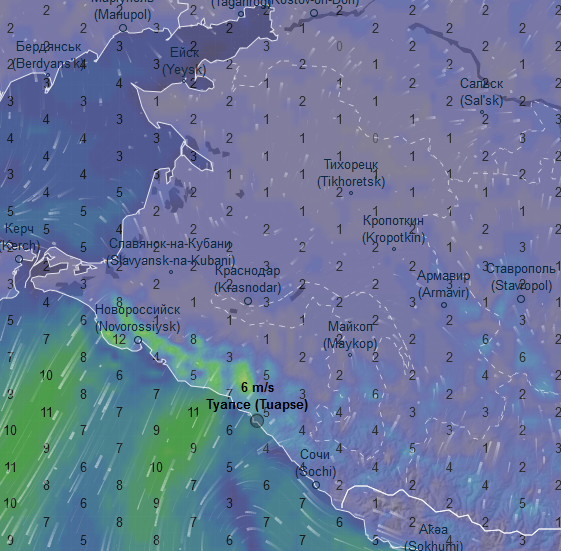 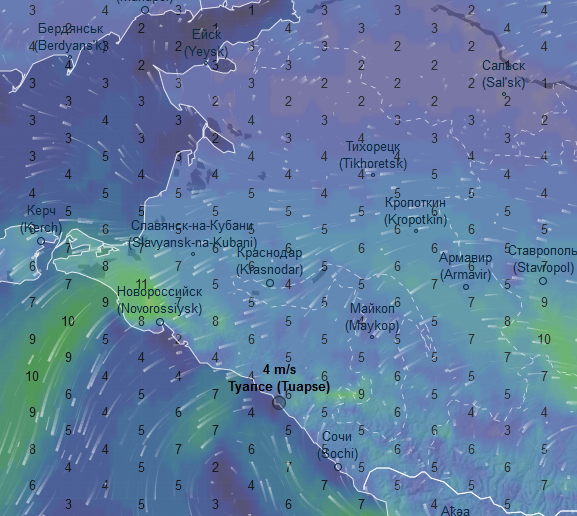 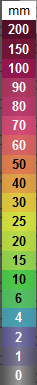 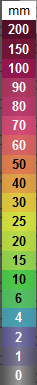 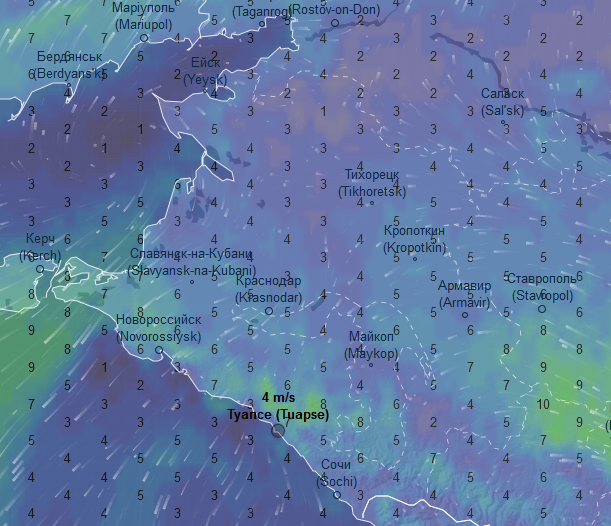 18:00
24:00
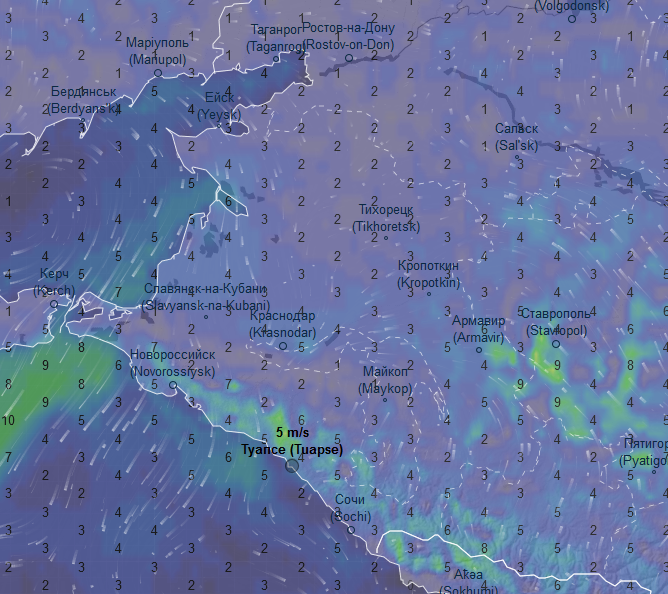 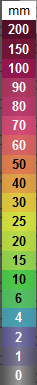 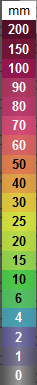 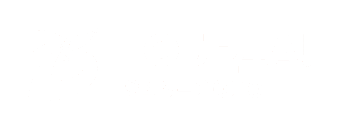 ПРОГНОЗ ВЫПАДЕНИЯ ОСАДКОВ НА ТЕРРИТОРИИ  КРАСНОДАРСКОГО КРАЯ
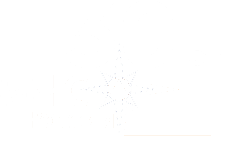 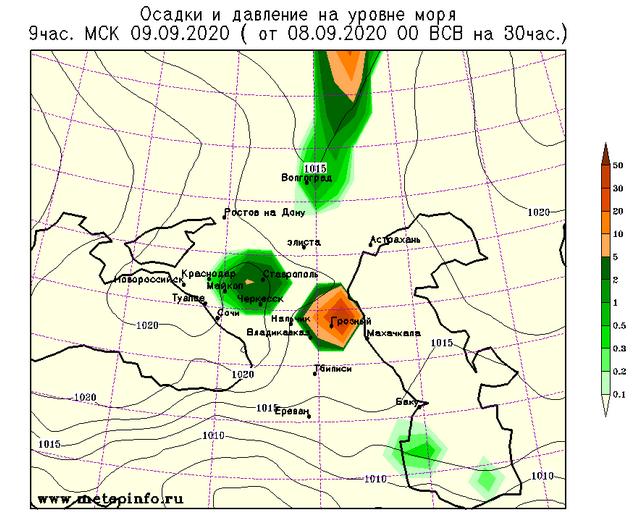 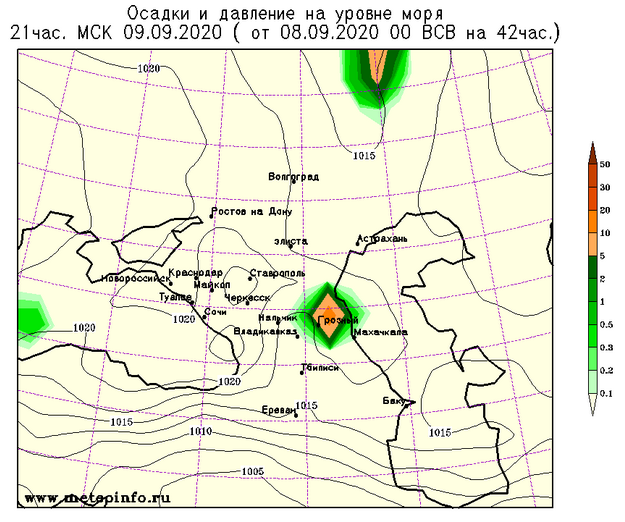 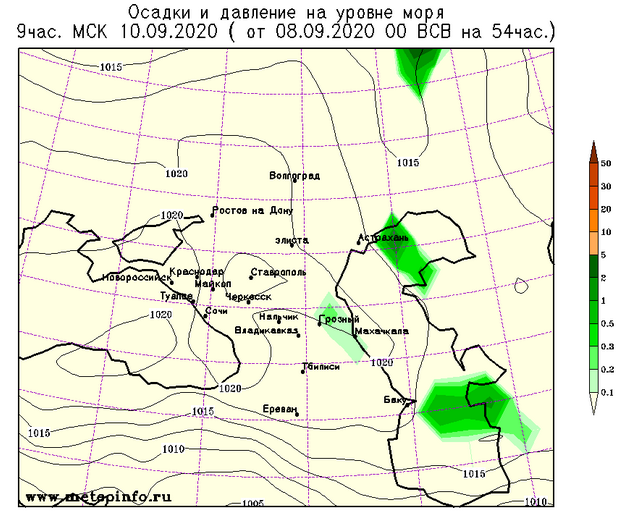 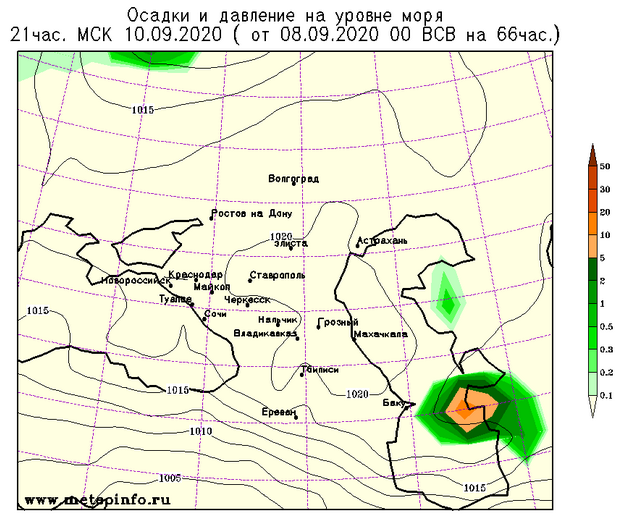